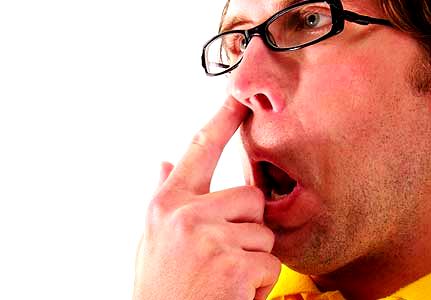 L EARNING TO LEARN
U
nlearn
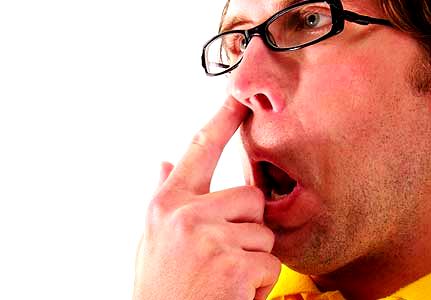 L EARNING TO LEARN
U
nlearn
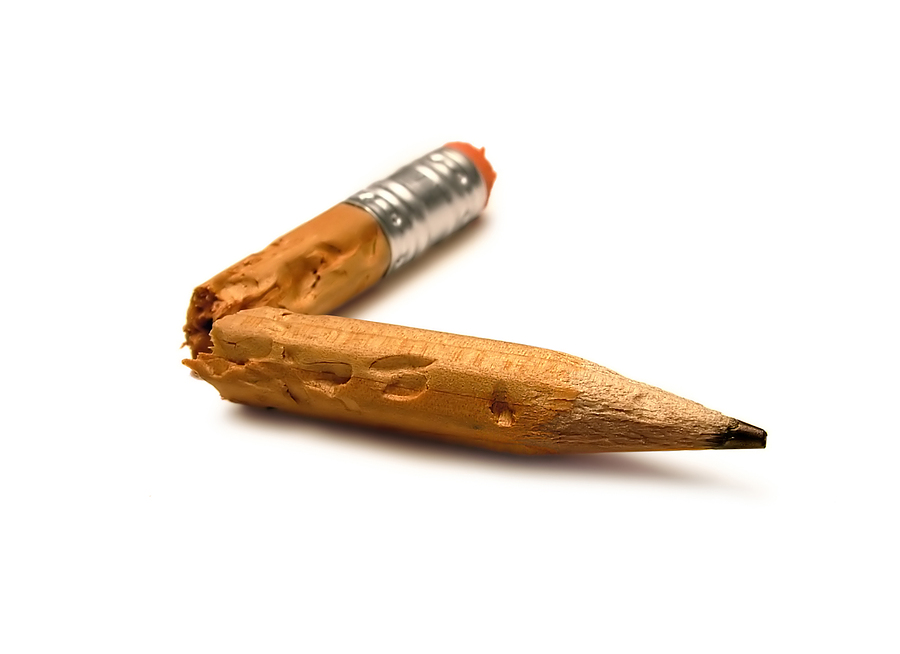 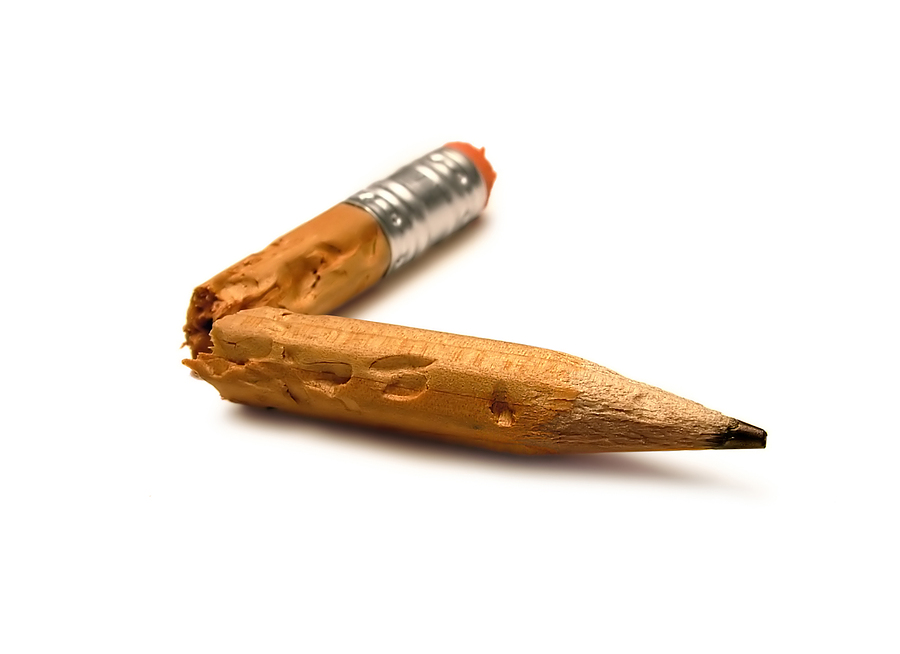 2
L
L
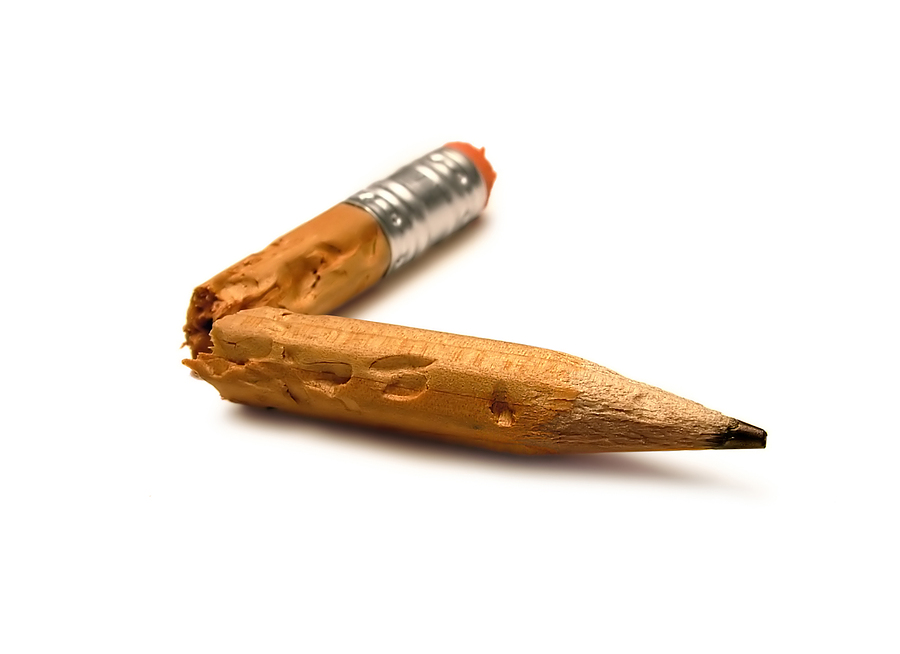 2
U
L
LEARNING TO LEARN
Lesson 2
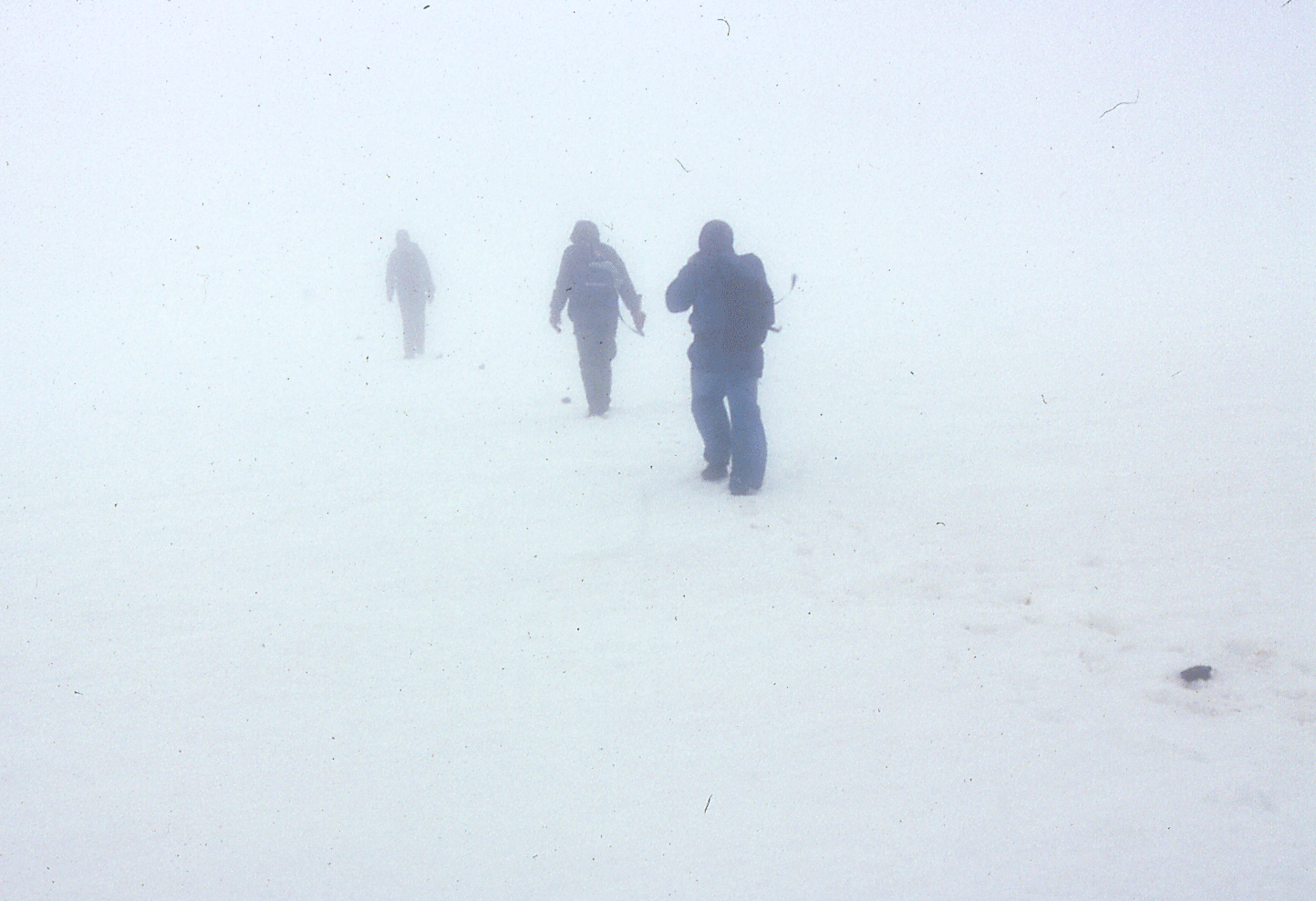 How will you get there…

 …if you don’t know where you are going ?
Improving the ability to learn
                             ...for a lifetime.
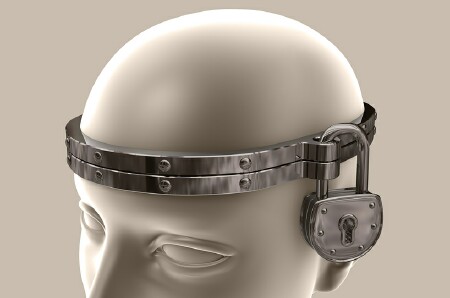 Unlock Your
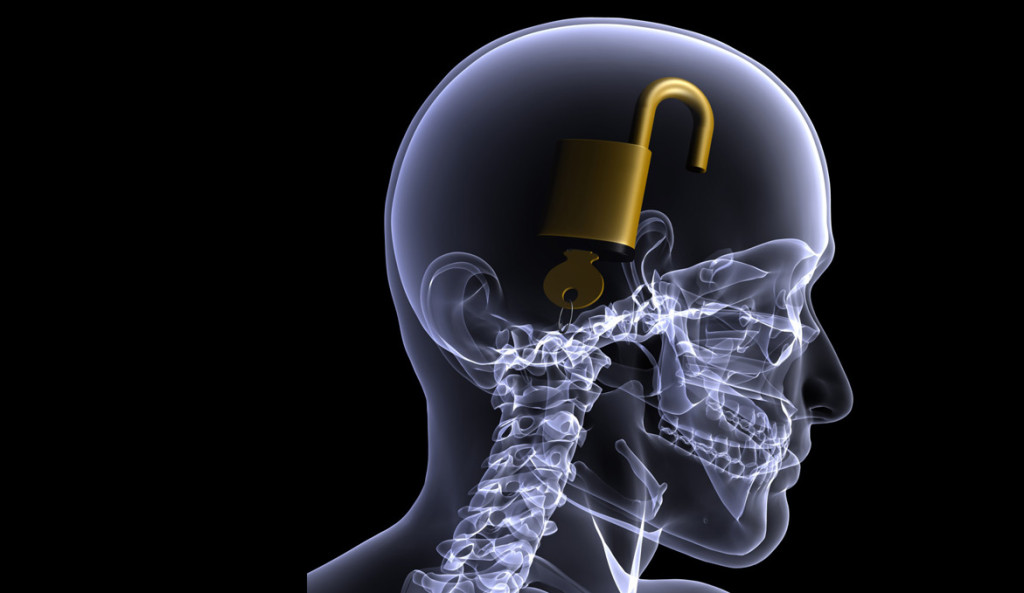 Allow your brain to learn
Learn & Grow
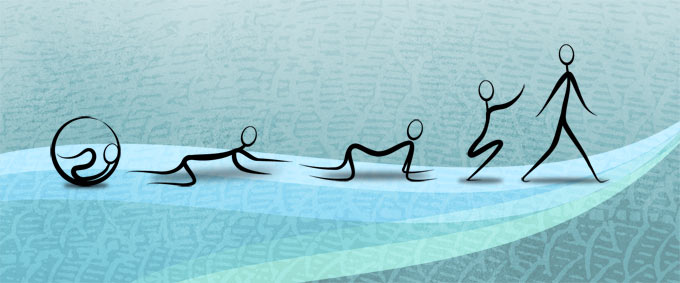 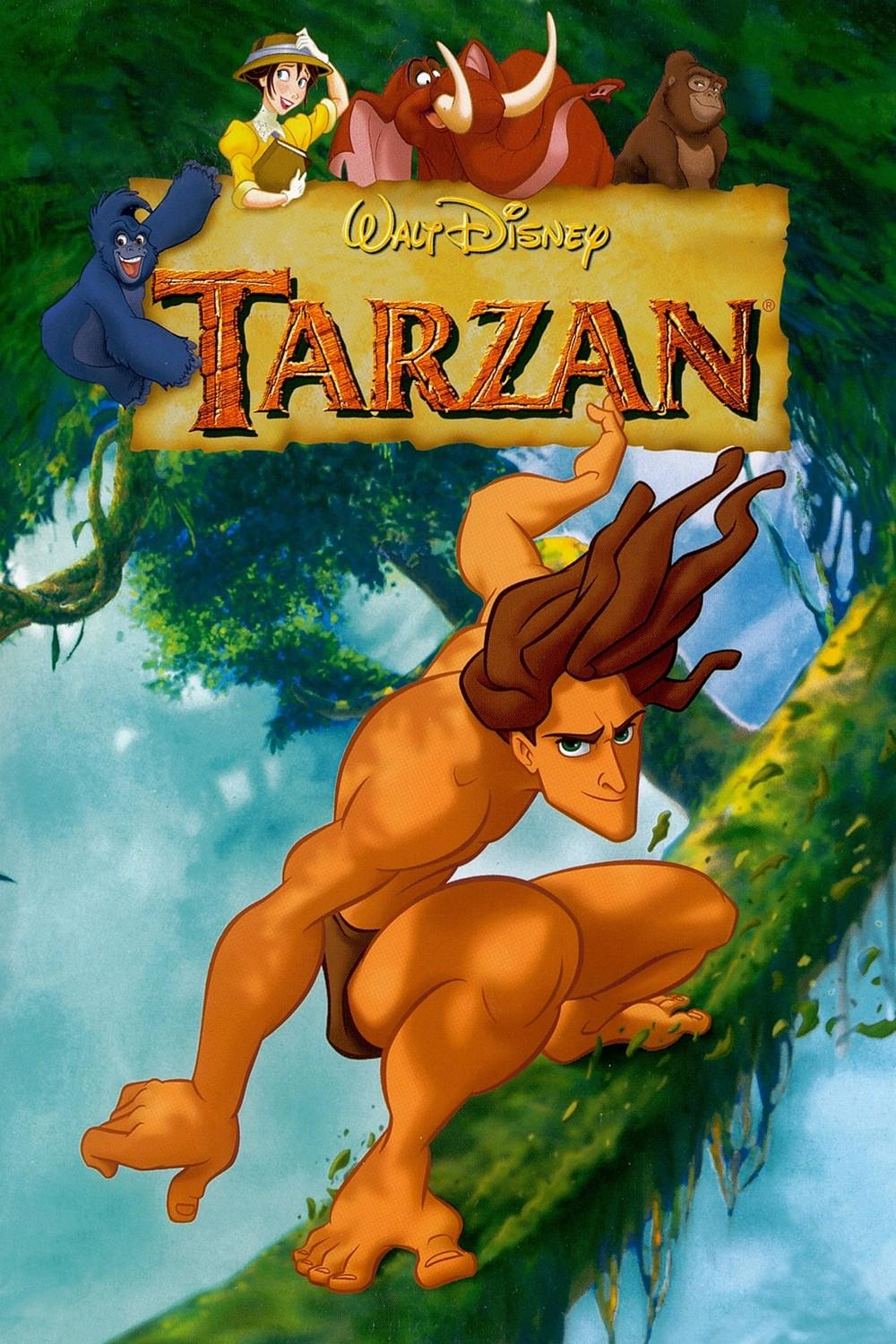 Learn & Grow like a human not like
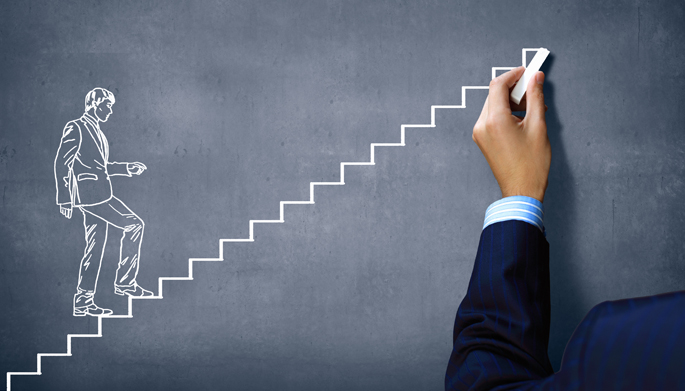 Commit to Life Long Learning
Learn from every step of your life
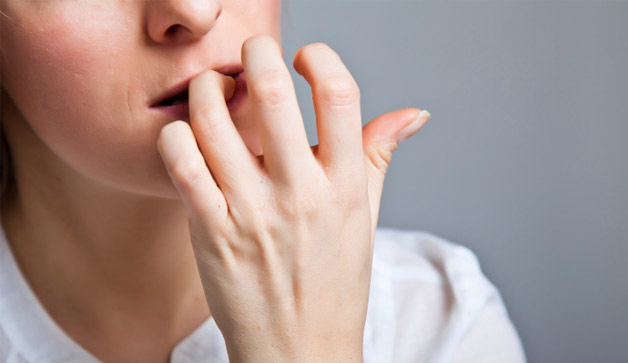 hi
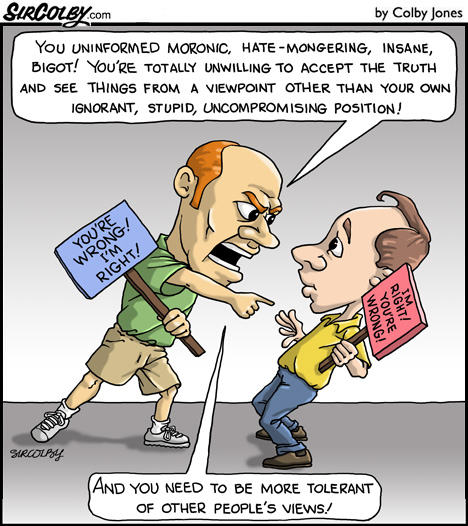 hi
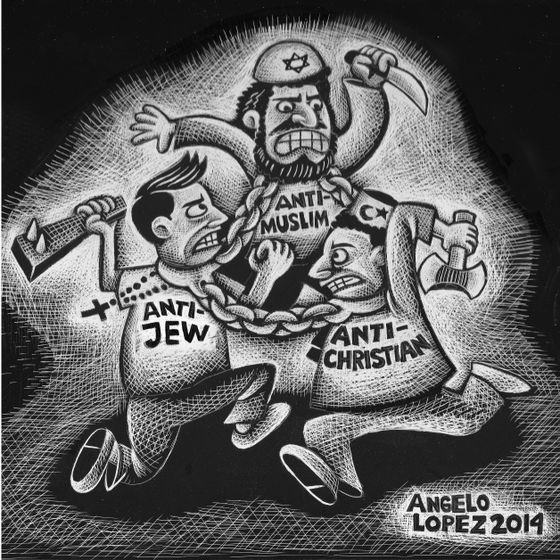 hi
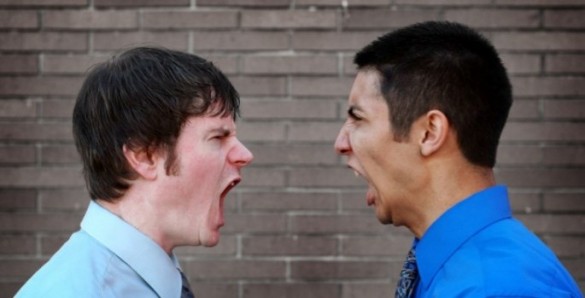 Racism
hi
Start .. . A fresh day … re-born like a new baby .. . Learn + Unlearn + Relearn
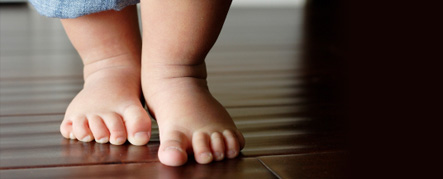 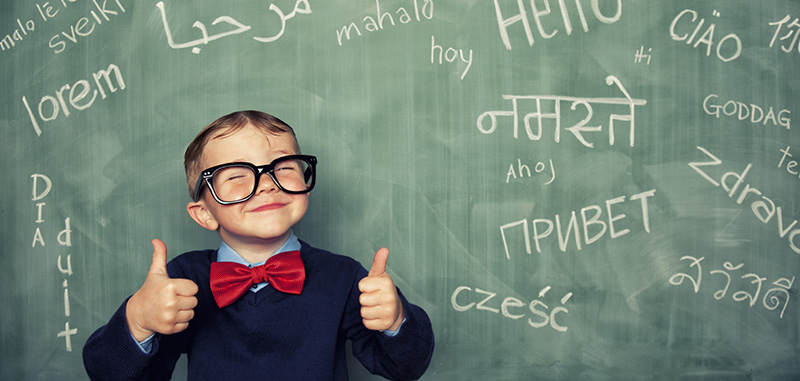 GGOODD DDAAYY